Специальность 43.02.16
Туризм и гостеприимство
Квалификация – специалист по  гостеприимству


Срок обучения – 2г.10м.
Основные виды
профессиональной деятельности:
организация и контроль текущей деятельности  работников службы приема и размещения;
организация и контроль текущей деятельности
работников службы питания;
организация и контроль текущей деятельности  работников службы обслуживания и эксплуатации  номерного фонда;
организация и контроль текущей деятельности
работников службы бронирования и продаж.
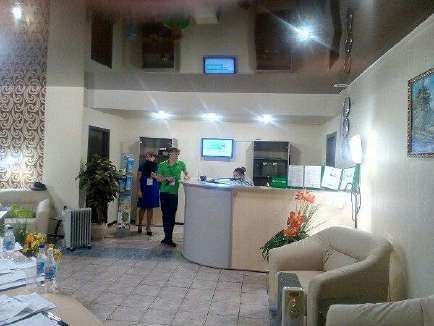 Виды практик:
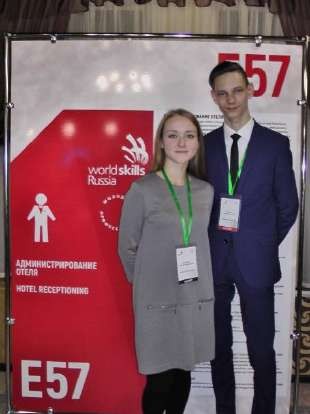 -УП.01.01 Учебная практика и ПП.01.01 Производственная практика по  ПМ.01 Организация и контроль текущей деятельности работников службы  приема и размещения;
-УП.02.01 Учебная практика и ПП.02.01 Производственная практика по  ПМ.02 Организация и контроль текущей деятельности работников службы  питания;
-ПП.03.01 Производственная практика по ПМ.03 Организация и контроль  текущей деятельности работников службы обслуживания и эксплуатации  номерного фонда;
-УП.04.01 Учебная практика и ПП.04.01 Производственная практика по  ПМ.04 Организация и контроль текущей деятельности работников  службы бронирования и продаж;
-УП.05.01 Учебная практика и ПП.05.01 Производственная практика по  ПМ.05 Освоение одной или нескольких профессий рабочих, должностей  служащих
Базы производственных практик:
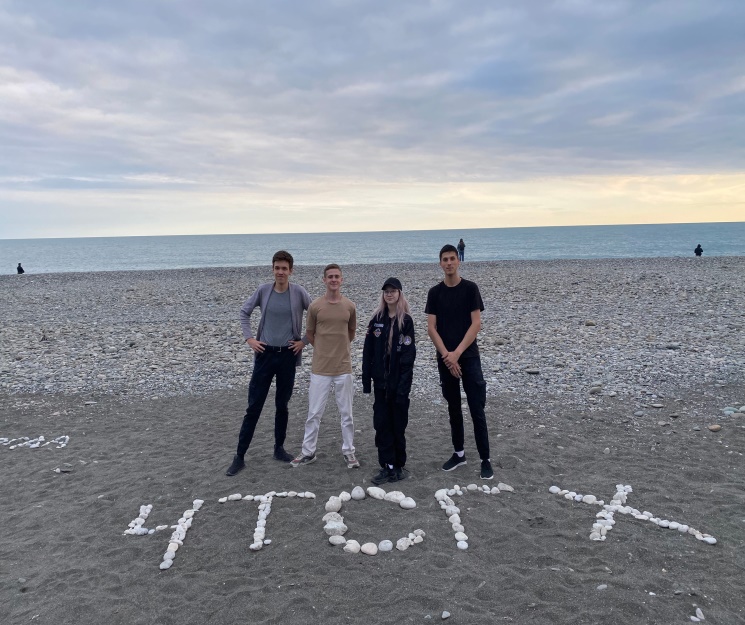 АО «Санаторий «Чувашия»
Гостиничный комплекс "Салам"
ООО «Мир»
АО «Гостиница «Атал»
ООО «Волга-Премиум»
Гостевой дом Бутик-отель «Manor  House»
ООО «Метрополь»
ООО «Альбатрос»
ООО «Бумеранг»
ООО «Новый континент»
Гостиница «Центр» ООО «Винный
дом»
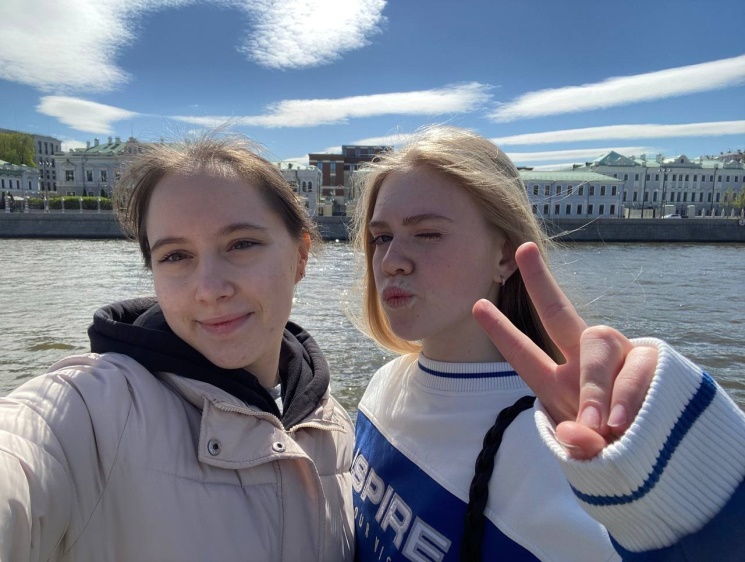 Организация и контроль текущей деятельности
работников службы приема и размещения
Планирование потребности  службы приема и размещения  в материальных ресурсах и  персонале
Организация деятельности  работников службы приема и  размещения в соответствии с  текущими планами и  стандартами гостиницы
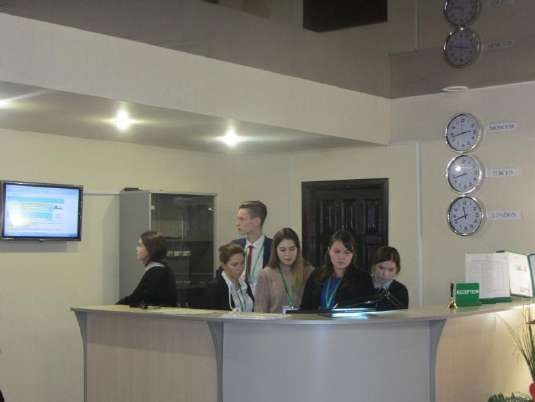 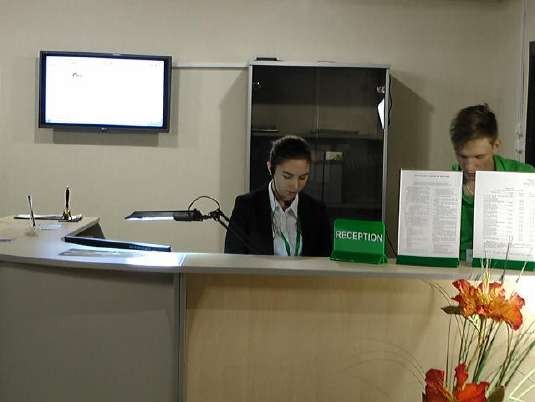 Контроль  деятельности
текущей  работников
службы приема и размещения  для поддержания требуемого  уровня качества
Организация и контроль текущей деятельности
работников службы питания
Планирование	потребности
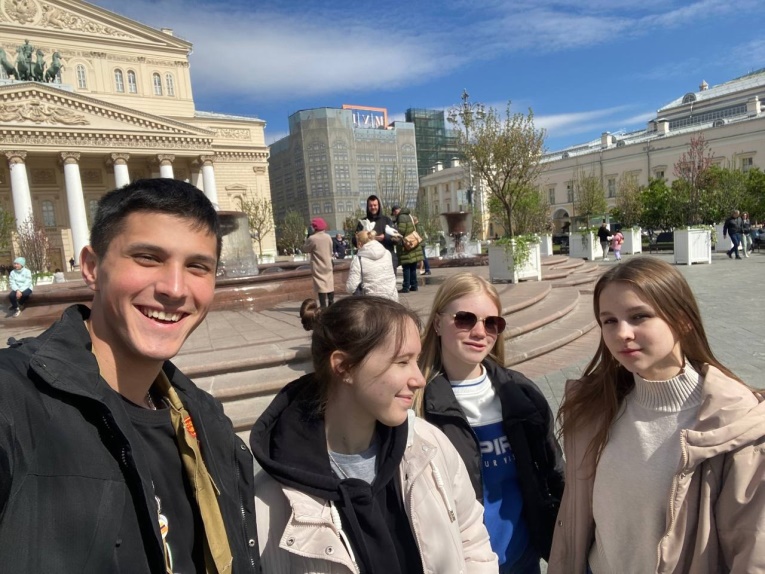 службы  материальных  персонале
питания
в
ресурсах	и
Организация
деятельности
работников	службы питания в  соответствии	с	текущими
планами  гостиницы
и	стандартами
Контроль
текущей
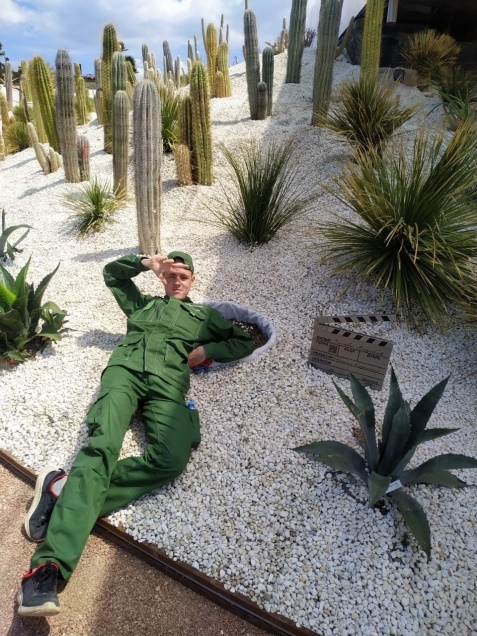 деятельности
работников
службы питания для  поддержания	требуемого  уровня качества обслуживания  гостей
Организация и контроль текущей деятельности работников  службы обслуживания и эксплуатации номерного фонда
Планирование
потребностей службы  обслуживания	и  эксплуатации номерного  фонда в материальных  ресурсах и персонале
Организация
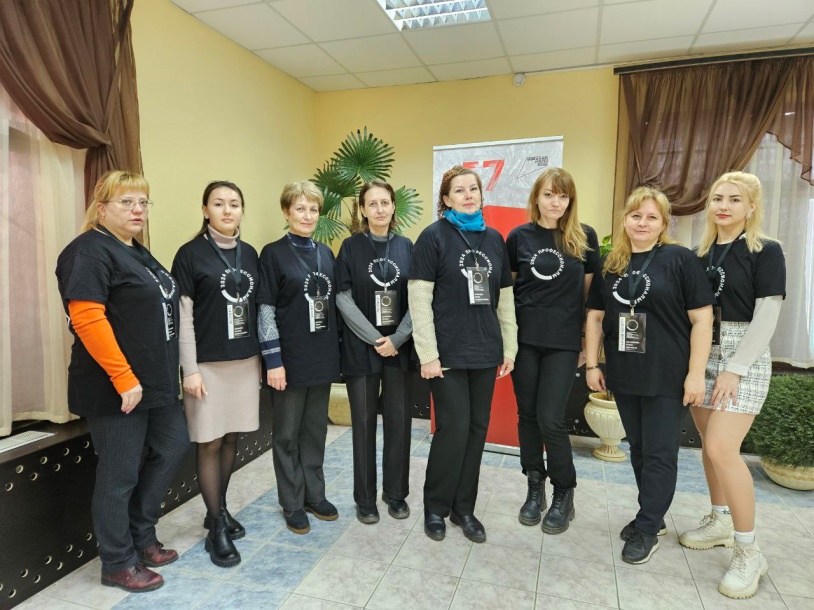 деятельности  работников  обслуживания
службы
и
эксплуатации номерного  фонда в соответствии с  текущими планами и  стандартами гостиницы
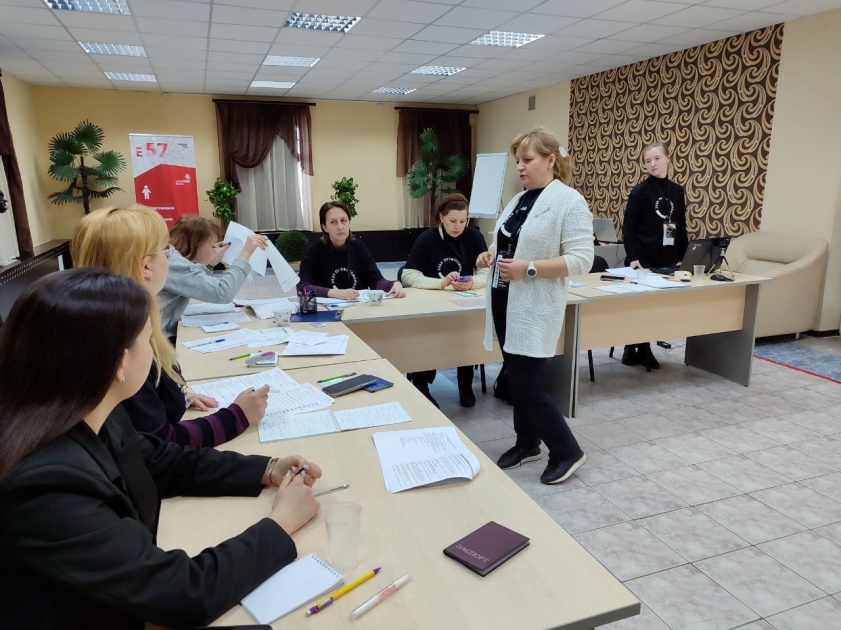 Контроль  деятельности  работников  обслуживания
текущей
службы
и
эксплуатации номерного  фонда для поддержания  требуемого	уровня  качества обслуживания  гостей
Организация и контроль текущей деятельности работников  службы бронирования и продаж
Планирование потребностей службы бронирования и  продаж в материальных ресурсах и персонале
Организация деятельности работников бронирования  и продаж в соответствии с текущими планами и  стандартами гостиницы
Контроль текущей деятельности работников службы  бронирования и продаж для поддержания требуемого  уровня качества обслуживания гостей
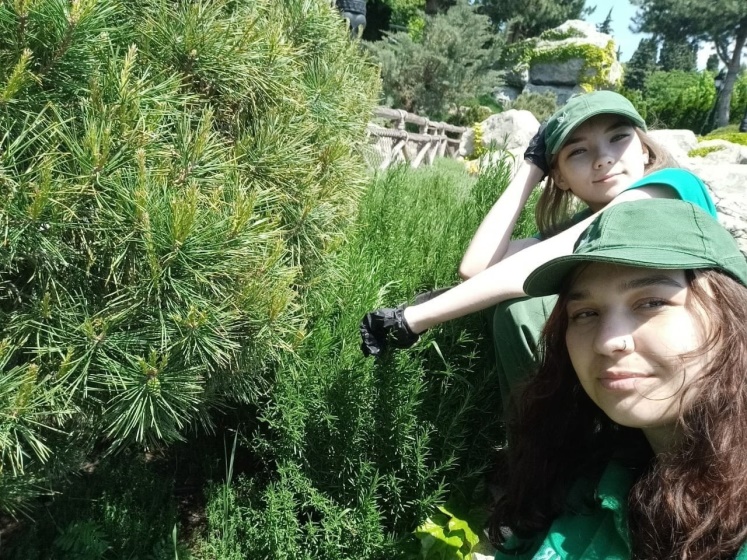 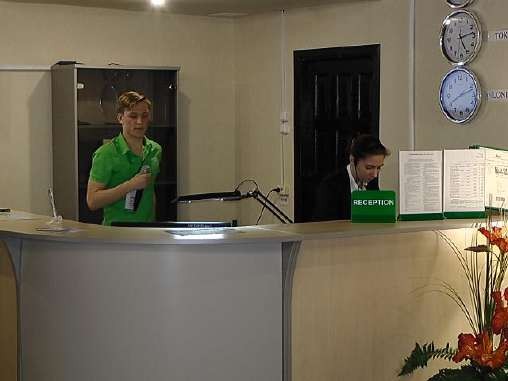 Общепрофессиональные	дисциплины
ОП.01 Менеджмент и управление персоналом в
гостиничном деле
ОП.02 Основы маркетинга гостиничных услуг  ОП.03 Правовое и документационное
обеспечение профессиональной
деятельности
ОП.04 Экономика и бухгалтерский учет  гостиничного предприятия
ОП.05 Требования к зданиям и инженерным  системам гостиничного предприятия
ОП.06 Иностранный язык (второй)
ОП.07 Предпринимательская деятельность в
сфере гостиничного бизнеса
ОП.08 Организация работы гостиницы  ОП.09 Безопасность жизнедеятельности  ОП.10 Глобальные и локальные сети
бронирования
ОП.11 Стандартизация, сертификация и  классификация гостиниц
ОП.12 Организация службы безопасности  гостиницы
ОП.13 Мировая индустрия гостеприимства  ОП.14 Бытовая культура и этикет народов
мира
ОП.15 Туризм
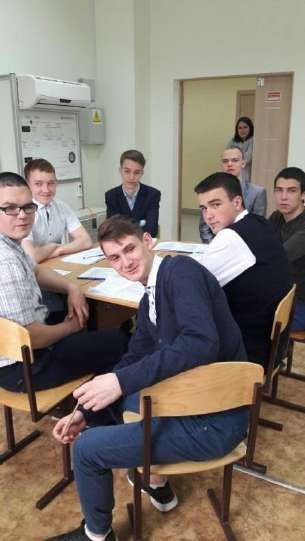 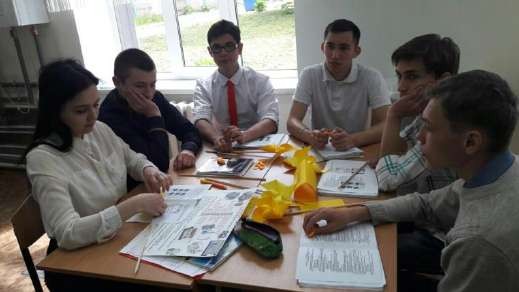 Область знаний
по общепрофессиональным дисциплинам
Функции, сущность и характерные черты  современного менеджмента
Права и обязанности работников в сфере  профессиональной деятельности
Стандарты, нормы и правила ведения документации
Материально-технические, трудовые и финансовые
ресурсы гостиничной отрасли
Организация производственного и технологического процесса  в гостинице.
Особенности ценообразования в гостиничном сервисе
Нормативно-правовая база бухгалтерского учета
	Архитектурно-планировочные решения и принципы  оформления зданий гостиниц и туристских комплексов
	Организация и проведение мероприятий по защите  работающих и населения от негативных воздействий  чрезвычайных ситуаций
Профессиональные модули
ПМ.01 Организация и контроль текущей	деятельности	работников службы
размещения
приема и
МДК 01.01 Организация и контроль текущей деятельности работников службы приема и  размещения
МДК 01.02 Иностранный язык в сфере профессиональной коммуникации для службы приема и  размещения
ПМ.02 Организация и контроль текущей деятельности работников службы питания  МДК 02.01 Организация и контроль текущей деятельности работников службы питания  МДК 02.02 Иностранный язык в сфере профессиональной коммуникации для службы питания

ПМ.03 Организация и контроль текущей деятельности работников службы обслуживания  и эксплуатации номерного фонда
МДК 03.01 Организация и контроль текущей деятельности работников службы обслуживания
и эксплуатации номерного фонда
МДК	03.02	Иностранный	язык	в	сфере	профессиональной	коммуникации	для	службы  обслуживания и эксплуатации номерного фонда

ПМ.04	Организация	и	контроль	текущей	деятельности	работников	службы  бронирования и продаж
МДК 04.01 Организация и контроль текущей деятельности работников службы бронирования
и продаж гостиничного продукта
МДК	04.02	Иностранный	язык	в	сфере	профессиональной	коммуникации	для	службы  бронирования и продаж
ПМ.05 Освоение одной или нескольких профессий рабочих, должностей служащих
МДК 05.01 Организация деятельности по должности портье
МДК 05.02 Иностранный язык в сфере профессиональной коммуникации для должности портье
Область знаний по
профессиональным дисциплинам
нормативные правовые акты в сфере туризма и предоставления  гостиничных услуг
стандарты и операционные процедуры, определяющие работу  службы приема и размещения
сервисные стандарты обслуживания номерного фонда
задачи, функции и особенности работы службы питания
технологии организации процесса питания
	структура и место службы бронирования и продаж в системе  управления гостиницей
способы управления доходами гостиницы
особенности спроса и предложения в гостиничном деле
особенности работы с различными категориями гостей
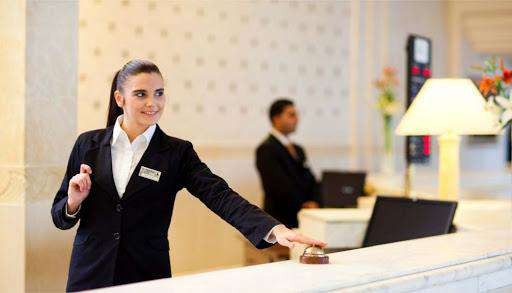 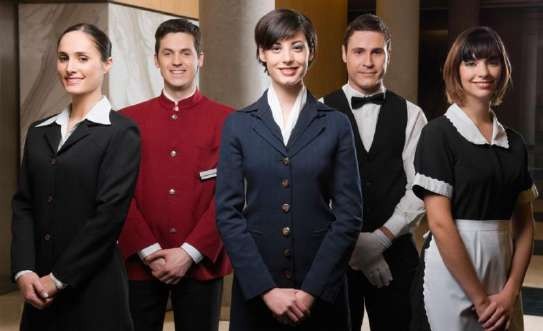 Практическая подготовка
Осваиваемая профессия:
Портье
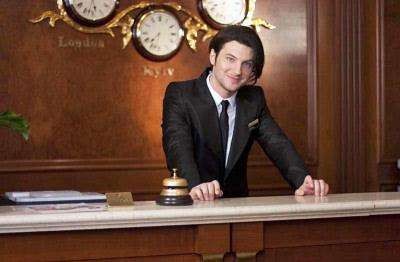 Материально-техническое, учебно-  методическое, кадровое обеспечение  специальности
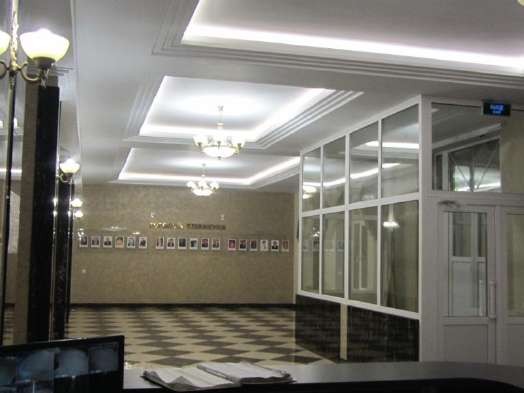 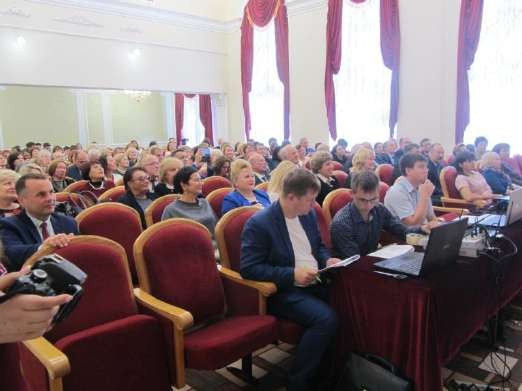 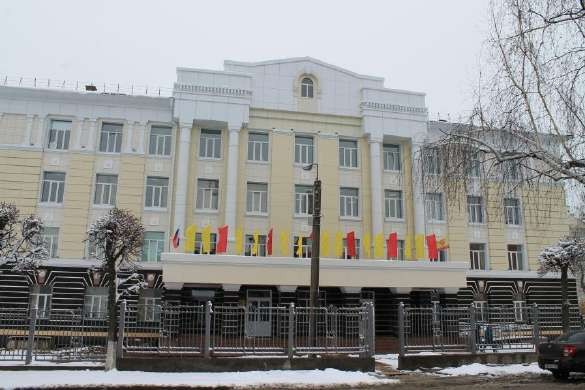 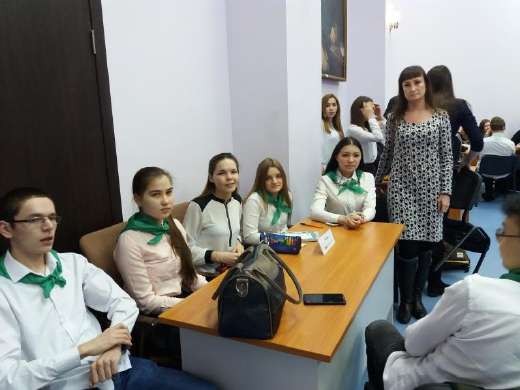 Возможности	самосовершенствования и
самореализации

Кружковая работа
Научно-исследовательская
работа
Дополнительное  образование
Олимпиады, конкурсы
Факультативы
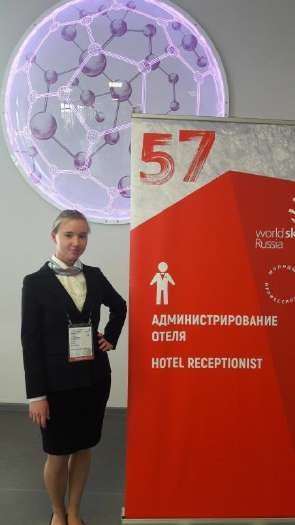 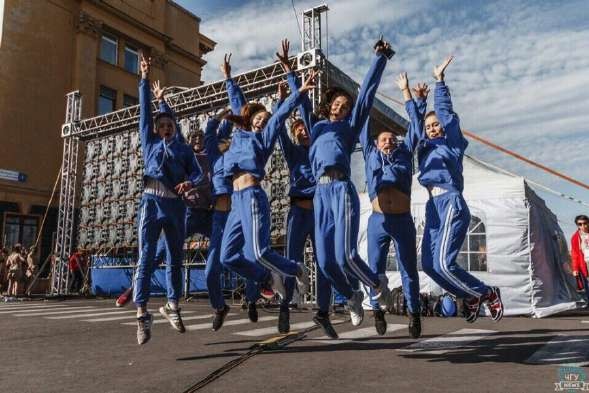 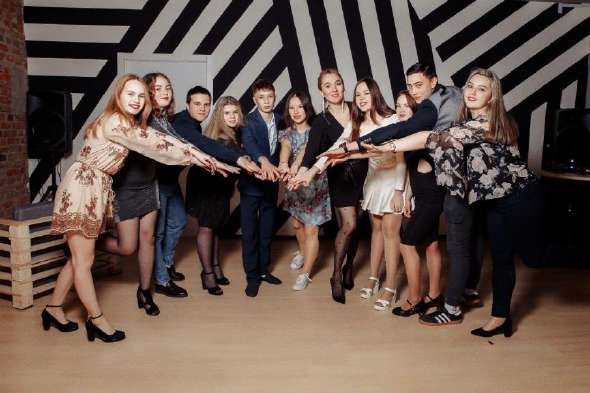